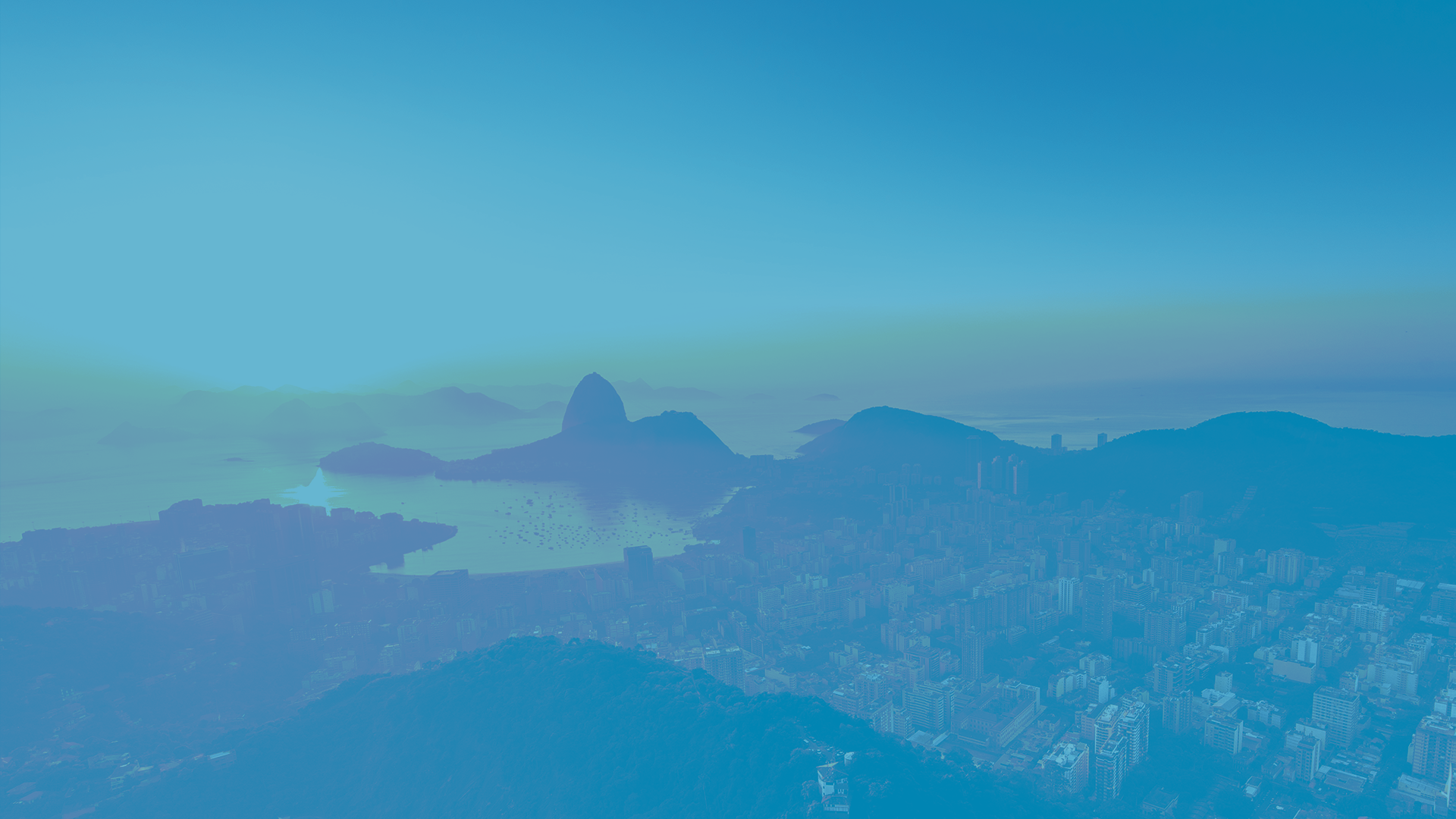 SISTEMA AGENDA
Castração
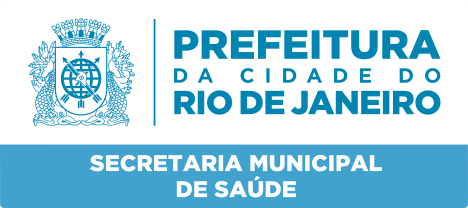 Subsecretaria de Vigilância, FiscalizaçãoSanitária e Controle de Zoonoses
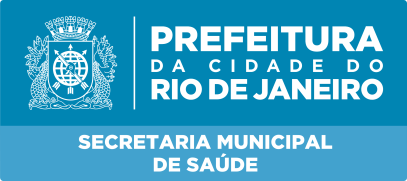 PASSO A PASSO SISTEMA AGENDA
Passo 1: Acesso Carioca Digital
O acesso ao sistema agenda se inicia com a entrada no portal da prefeitura: 
Carioca.rio

No portal você pode ter acesso ao sistema agenda através das opções: 
Solicitações da Vigilância Sanitária; 
Licenciamentos Sanitários.
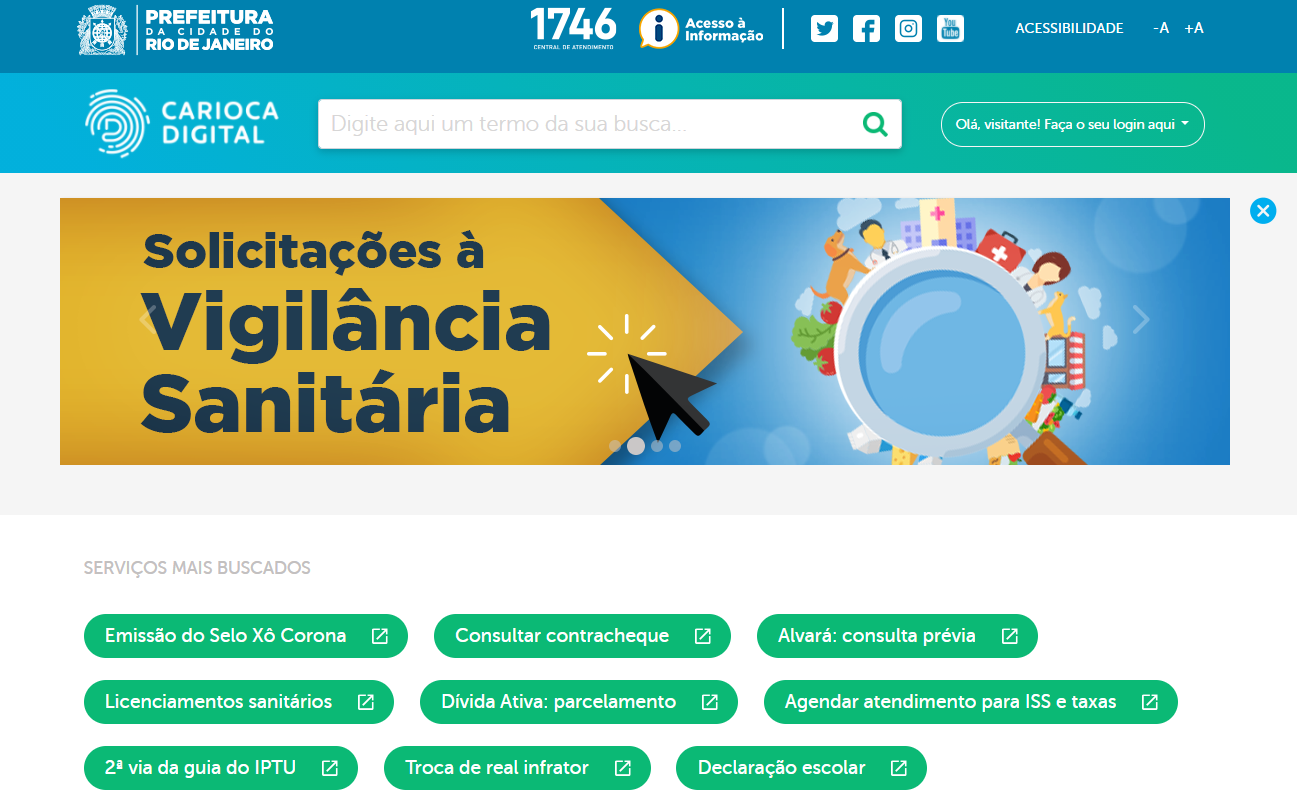 Será necessário ter um login e
Senha no carioca digital para
Fazer o agendamento.
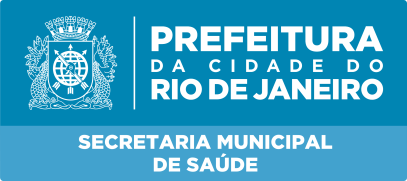 PASSO A PASSO SISTEMA AGENDA
Passo 2: Agendamento para castração de cães e gatos
Selecionar a opção Agendamento para castração de cães e gatos. 
Na tela principal clicar em:
Acessar o serviço

IMPORTANTE: 
Atenção aos documentos necessários para atendimento no dia da castração, principalmente o exame de sangue mandatório para o procedimento.
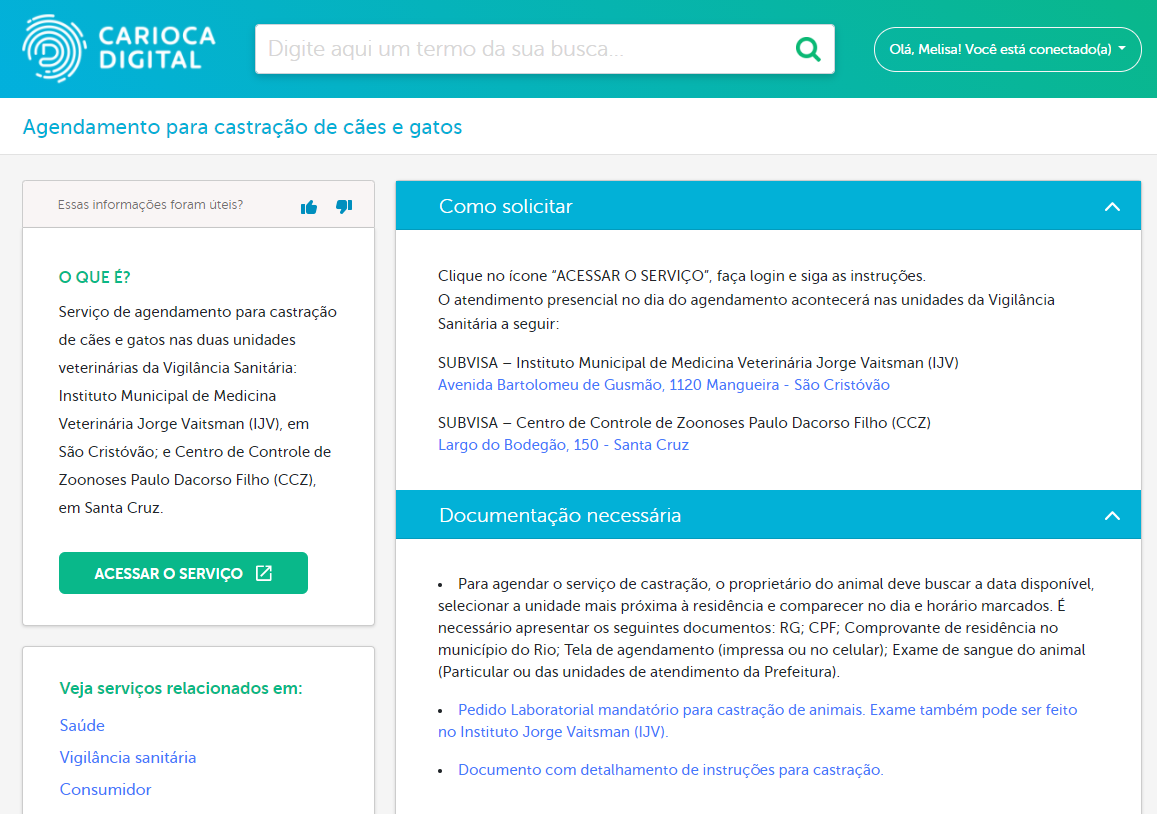 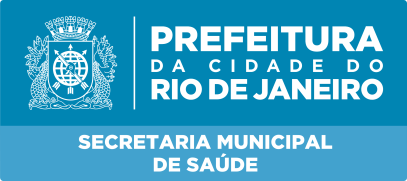 PASSO A PASSO SISTEMA AGENDA
Passo 3: AGENDAMENTO
Na tela principal clicar em:
Quero Agendar para acessar o sistema AGENDA.
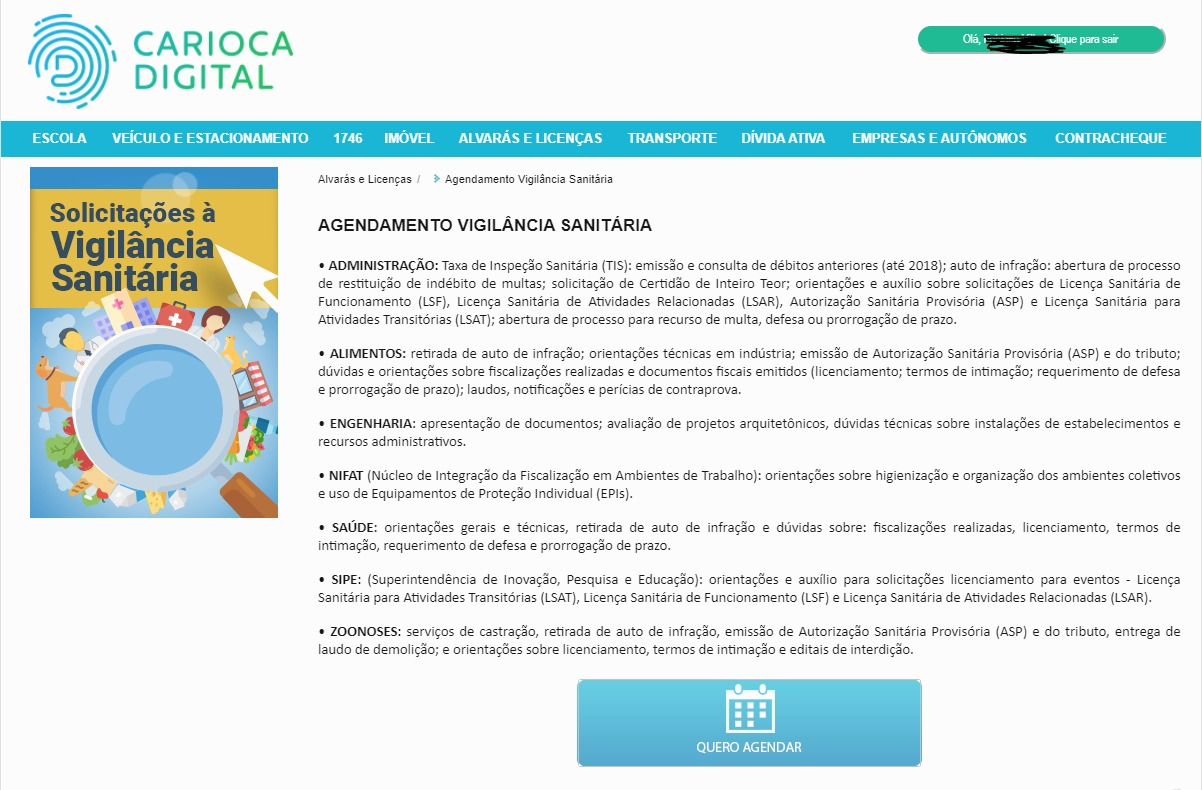 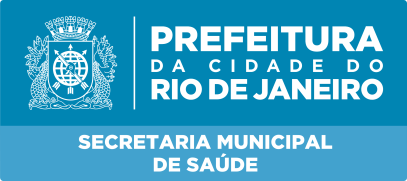 PASSO A PASSO SISTEMA AGENDA
Passo 4: ACESSO AO SISTEMA  AGENDA
No sistema agendada selecione o botão:
Clique aqui para solicitar um novo agendamento

Ou pesquise agendamentos realizados por você informando os dados necessários
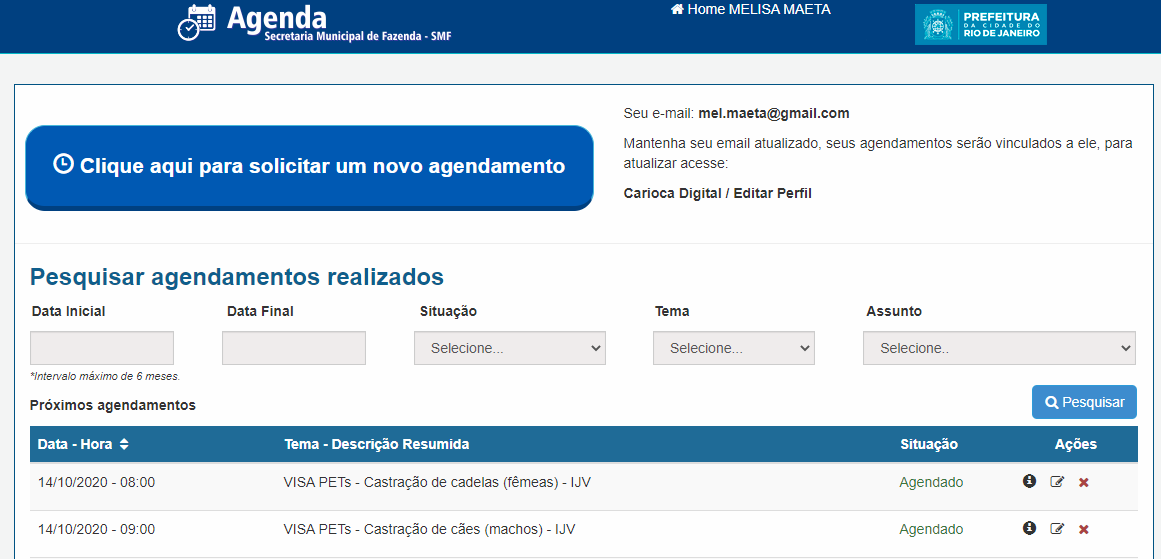 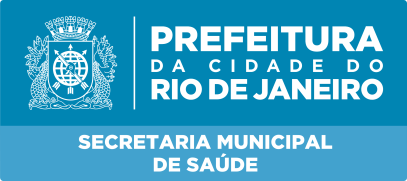 PASSO A PASSO SISTEMA AGENDA
Passo 5: Selecionando local e tipo de castração
Selecione o local e o tipo de castração desejada:
Importante selecionar corretamente o tipo de castração, pois o tempo de atendimento é diferente para cães, gatos, fêmeas e machos.
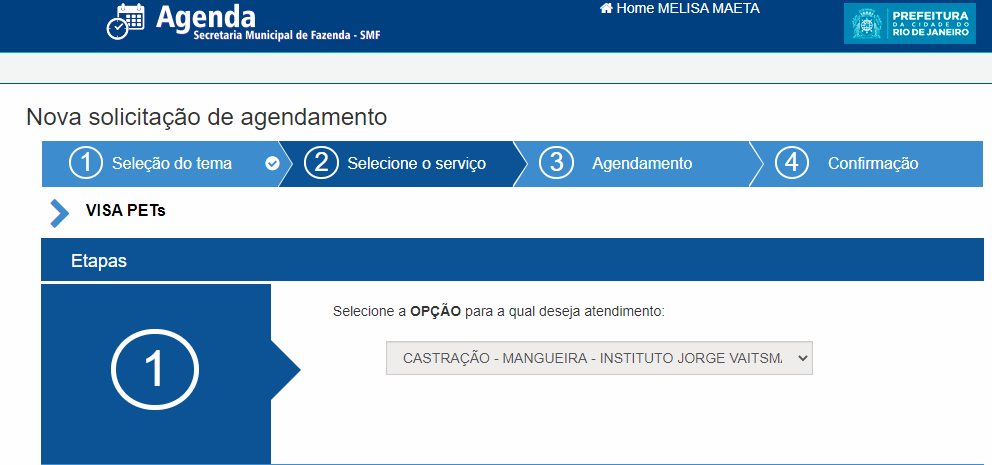 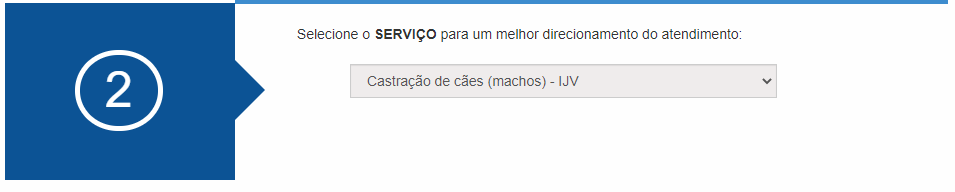 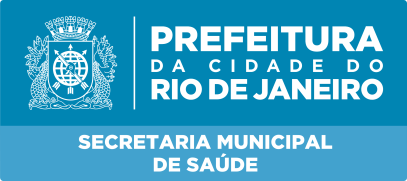 PASSO A PASSO SISTEMA AGENDA
Passo 6: Selecionando data e horário
Clique no calendário e verifique os dias e horários disponíveis:
Clique no horário selecionado e depois em prosseguir
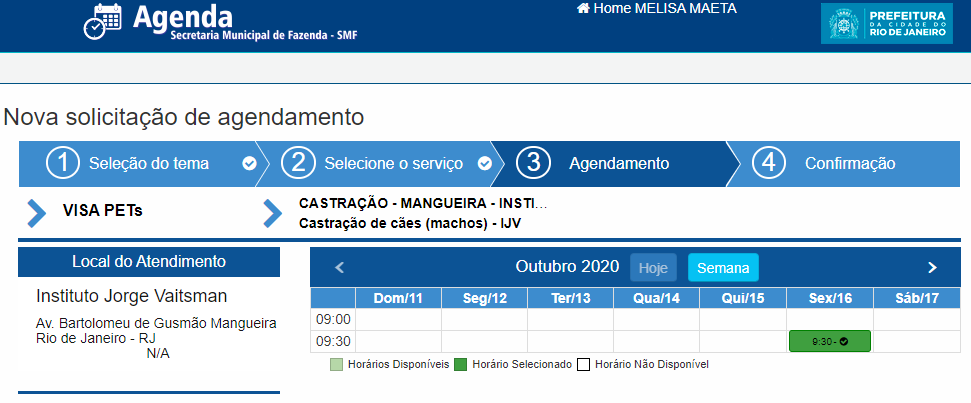 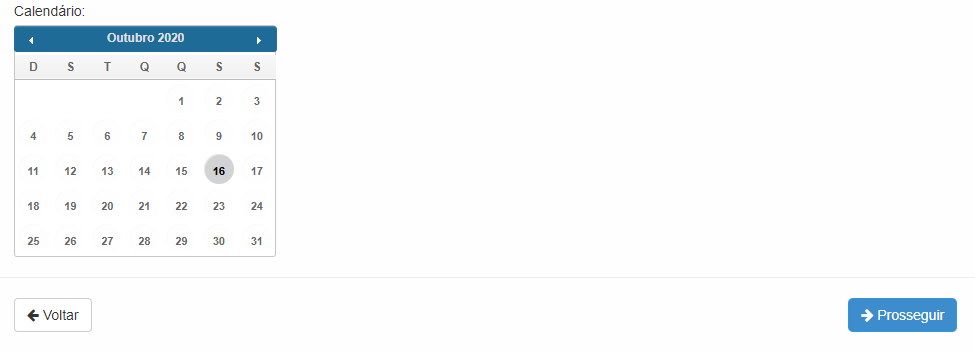 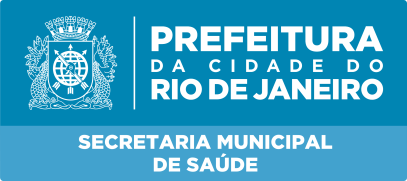 PASSO A PASSO SISTEMA AGENDA
Passo 7: Confirmar Agendamento
Para finalizar o agendamento clicar na opção: 
Confirmar agendamento
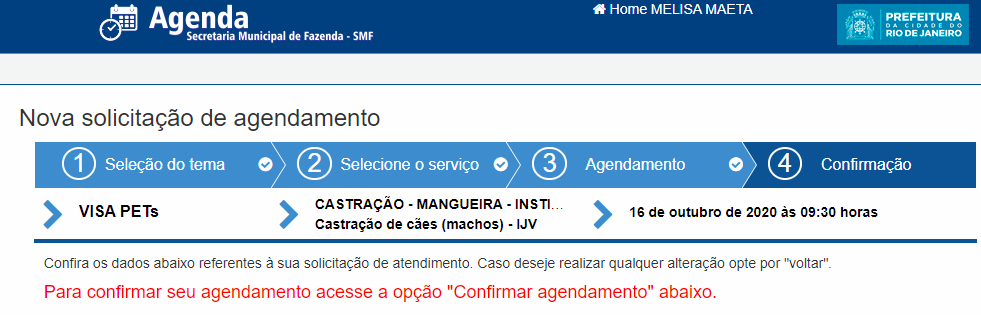 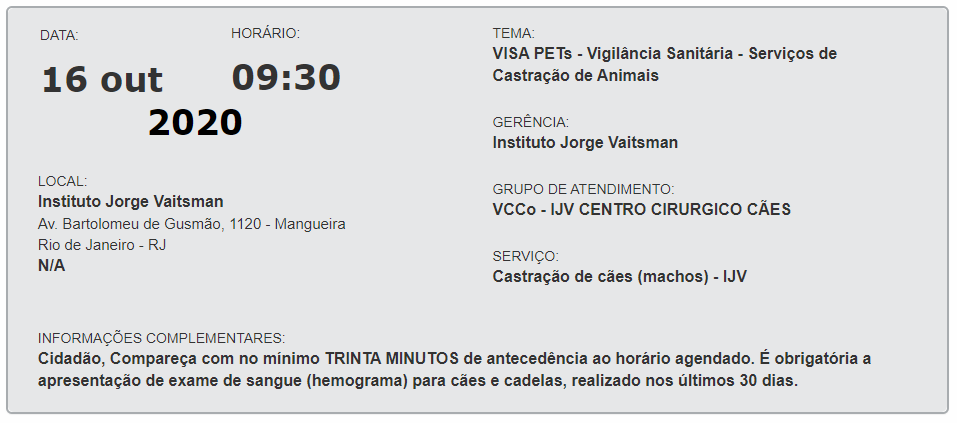 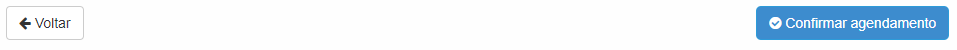 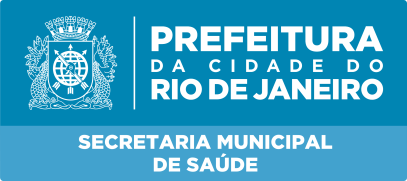 PASSO A PASSO SISTEMA AGENDA
Passo : Confirmação Final
Não esqueça de levar a confirmação do seu atendimento impressa ou no celular, ela será encaminhada para seu e-mail registrado no Carioca Digital. 
É obrigatória a apresentação de exame de sangue (hemograma) para cães e cadelas.
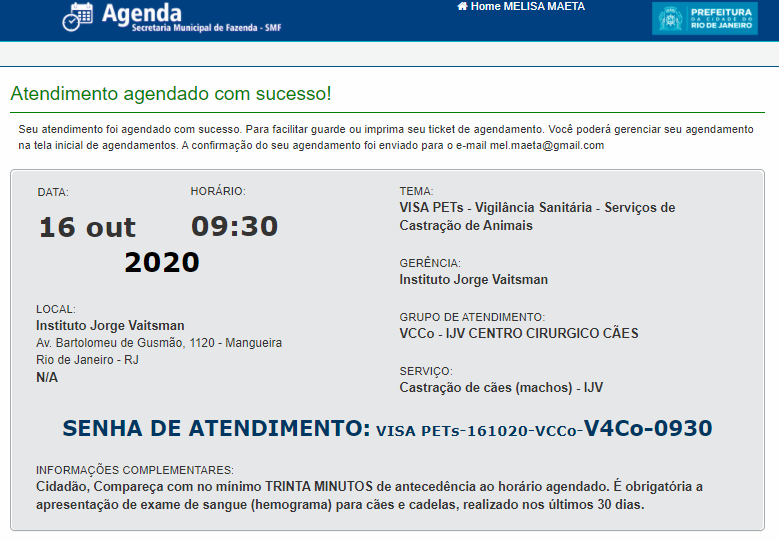